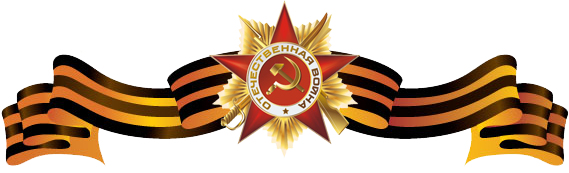 9  МАЯ ДЕНЬ ПОБЕДЫ
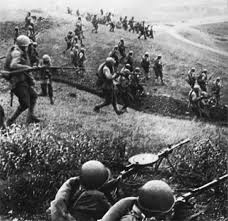 Летней ночью, на рассвете,
 22 июня 1941 г. в 4 часа утра
 без объявления войны 
фашистская Германия 
напала на нашу Родину, 
прервав мирный труд
русского народа.
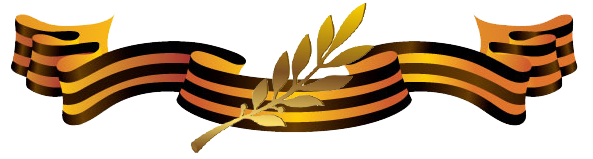 [Speaker Notes: Летней ночью, на рассвете,
 22 июня 1941 г. в 4 часа утра
 без объявления войны 
фашистская Германия 
напала на нашу Родину, 
прервав мирный труд
русского народа.]
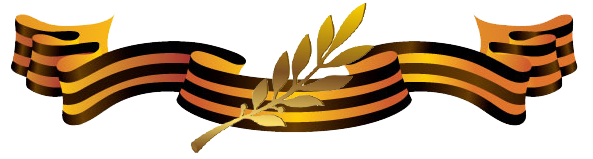 Дети выживали, как могли.
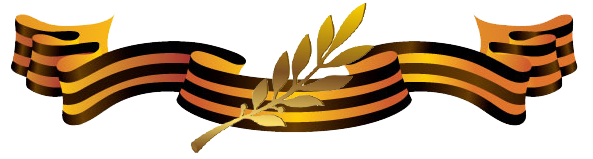 Работали на заводе старики, дети и женщины
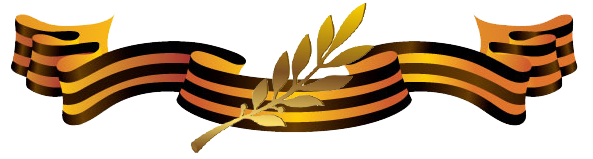 Шли бои на море
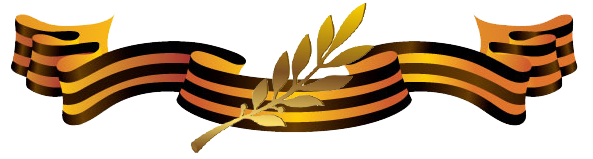 В воздухе
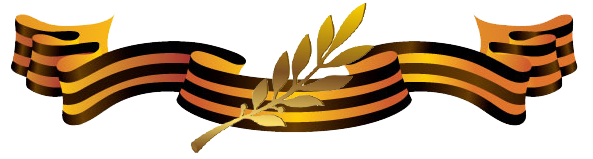 И на суше
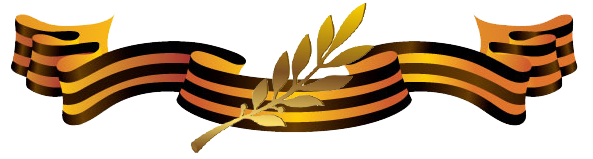 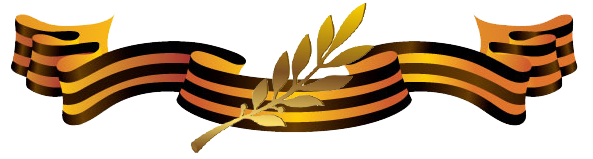 Пришла долгожданная Победа
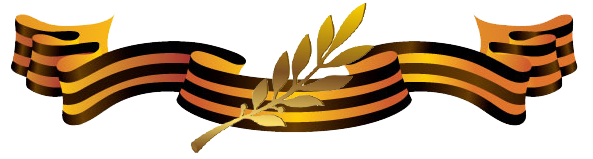 Так встречали своих героев
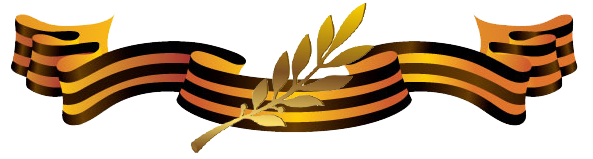 марш праздник победы
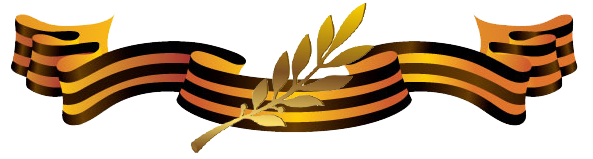 Майский праздник – 
 День Победы 
 Отмечает вся страна. 
 Надевают наши деды 
 Боевые ордена. 
 Их с утра зовёт дорога 
 На торжественный парад. 
 И задумчиво с порога 
 Вслед им бабушки глядят.
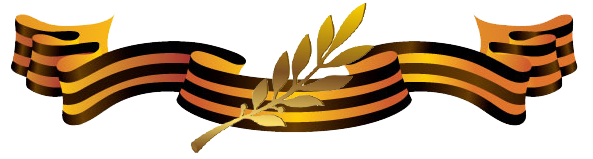 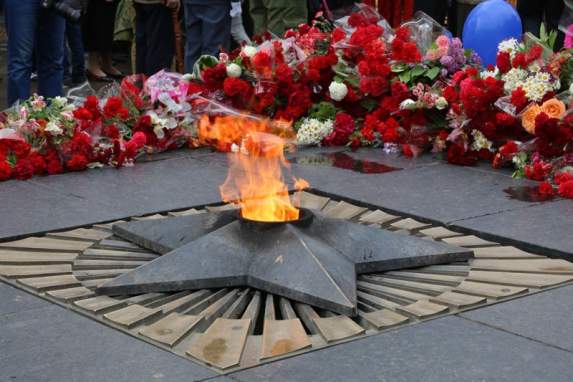 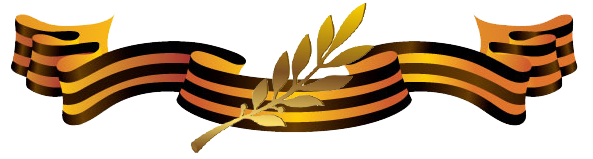 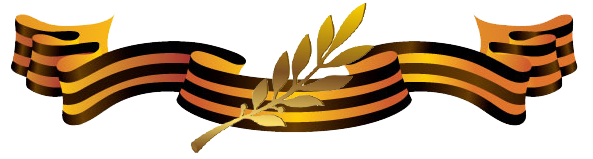